Top Spanish-Language TV Genres by Engagement
Scan or click to access more multicultural insights
Advertising within several Spanish-language (SLTV) genres outperforms advertising in their English-language counterparts
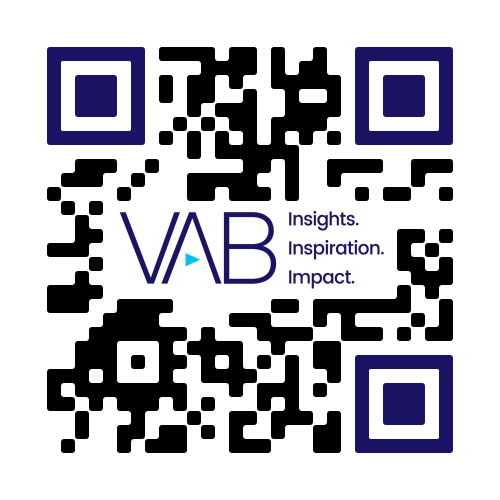 Based on campaign analyses, EDO found strong advertising performance across scripted entertainment content, broadcasts of popular movies and news programming — with all three categories outperforming their English-language TV (ELTV) counterparts.
SLTV Entertainment
SLTV Movies
SLTV News & Information
759K
88.9K
83.8K
Total Airing:
Total Airing:
Total Airing:
238B
34B
55B
Total 
Impressions:
Total 
Impressions:
Total 
Impressions:
$1B
$157M
$236M
Est. Spend:
Est. Spend:
Est. Spend:
36%
20%
61%
More Likely to generate engagement than the average ELTV Entertainment program
More Likely to generate engagement than the average ELTV Movies program
More Likely to generate engagement than the average ELTV News & Information program
Source: EDO, Spanish-Language TV Outcomes Report, October 2024. ‘SLTV’ refers to ‘Spanish Language TV’.
Click here to see more insights from EDO
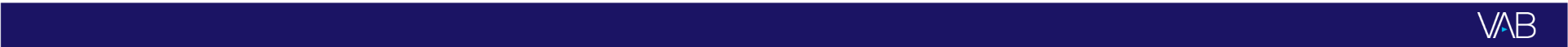 theVAB.com/insights